ECC ExpansionStandards request R24005
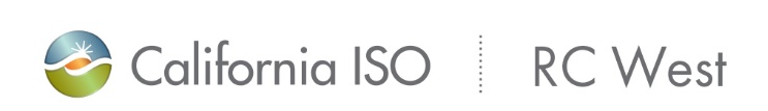 Background
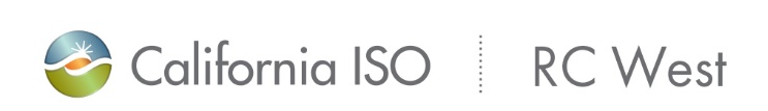 Problem Statement
The Western Interconnection lacks a uniform congestion management process that each RC, BA, and TOP follow in coordination together to support equity and reliability in application for all systems and customers.

As the western interconnection transitions to services requiring broader coordination with neighbors to facilitate organized markets and evolving generating fleets, establishing a standardized and efficient framework for addressing congestion management interconnection wide will be essential for equitability, and transparency.

Eastern Interconnection adopted uniform congestion management procedures in 1999
WIUFMP was created in 1996
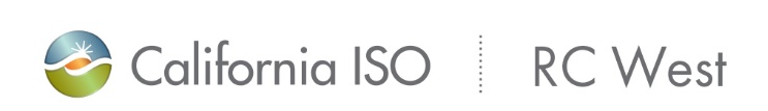 UFMP Limitations
Limited to 5 qualified paths
Difficult process to add qualified paths
Limited effectiveness because UFMP only utilizes Phase Shifter movement and Tag curtailment
Unequitable to exclude untagged flows (Gen to Load)
Inefficient to use 5 paths to control SOLs across Western Interconnection

A full list of UFMP limitations identified in March 2020, by the ECCWG and UFC, can be found in the following meeting materials:  https://spp.org/documents/61719/20200303%20ufc_eccwg%20meeting%20minutes.pdf
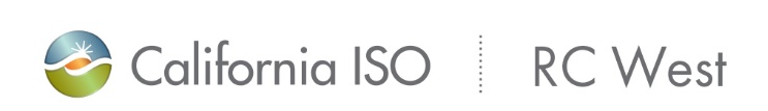 ECC expansion Task Force
The Enhanced Curtailment Calculator Working Group (ECCWG) is a technical advisory group providing guidance on the decisions affecting the sustainment and improvement of the webECC tool. 
ECCWG established ECC expansion Taskforce to evaluate and advise ECCWG on technical feasibility of expanding curtailment capability procedures capabilities from the Qualified Paths to include System Operating Limits (“SOLs”) and Interconnection Reliability Operating Limits (“IROLs”) constraints.
A comprehensive curtailment approach was drafted by the ECCETF for both tagged and non-tagged transaction MWs, using a prioritization approach consistent with existing NAESB standards. 
Work in tandem with WECC Unscheduled Flow Mitigation Process( not replacing it).
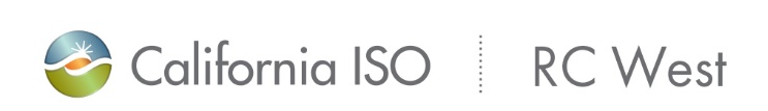 ECC expansion Task Force whitepaper
The ECC expansion proposal is to issue relief obligations on a pro rata basis while respecting transaction priorities. 
The relief obligation will be based upon constraints defined in ECC to resolve or prevent SOL exceedances. 
Individual Impact (e-Tag, Dynamic Transfer, and Generation to Load GTL) is greater than or equal to a 5% Impact Threshold will be considered for relief obligations.
A key component of whitepaper proposal is for Reliability Coordinators to lead congestion management.  This change will allow a consistent interconnection-wide approach that will address equity, consistency, and reliability.
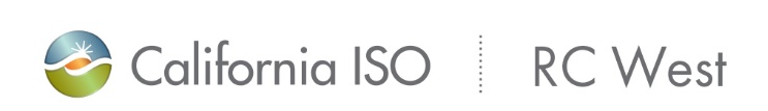 ECC Expansion
Proposed enhancements to ECC
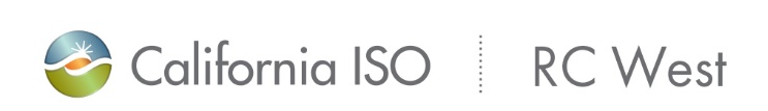 Interconnection Wide Congestion Management
Flow based congestion management on SOLs/IROL’s in real-time
RC led process
Standardized curtailment methodology
Tag Curtailments
Specific curtailment priority details need to be defined in NAESB
Very similar to tag curtailments currently done in UFMP Step 4 but with TDF calculated to the SOL not a proxy path
Gen to Load relief obligations (GTL)
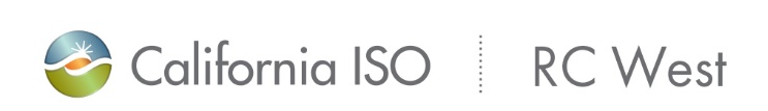 GTL
Calculate the impact of any BA serving its load within its boundary on transmission constraints
All non-tagged generation impacts are captured by the GTL calculation
Calculation is performed on a generator level utilizing the real-time MW submitted
Any MWs used to support an external obligation (e.g. Tag) is subtracted from the real-time MW of the generators support the obligation
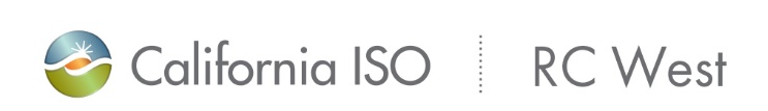 GTL – Calculation Methodology
GTL for every BA represents its impact of serving generation to load
Any BA can be split into multiple Zones for more granularity and precision in specifying which MWs serve What load
This same concept can be reversed by combining multiple BAs within a single market
Current ECC functionality calculates GTL
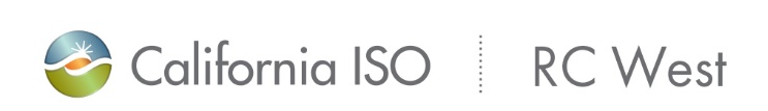 GTL – Adjustment for Tags
Any exports tags from a BA result in adjustment of generation. 
This is basically trying to separate MWs that serve the load within the BA/Zone and those that support the tag 
MWs supporting a tag don’t count as part of GTL. They are accounted for on the tag impact
Any import tags from a BA result in adjustment of load. 
This is basically trying to separate MWs served by the generation within the BA/Zone and those served by the tag
Tag MWs serving a load don’t count as part of GTL. They are accounted for on the tag impact
Intra BA tags should also be adjusted from the BA and Load of the BA in order to reserve GTL impact to untagged component of the BA.
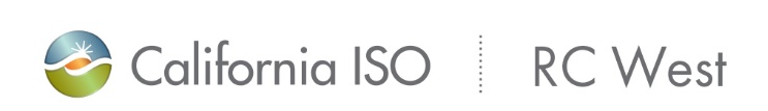 Curtailment process
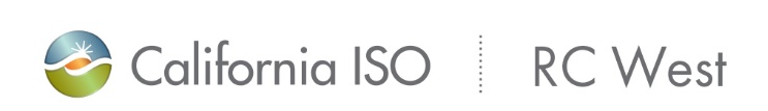 Relief Obligation Approach
Relief obligations will be issued on a pro rata basis while respecting transaction priorities
Impact factors will be calculated directly on the SOL being controlled
Proposed 5% impact threshold
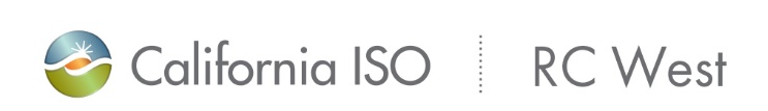 ECC Expansion next steps
Two step approach
SPP and RC West coordinated effort on ECC model validation and constraint benchmarking.

Request a standard be drafted at NAESB
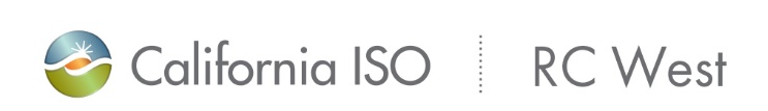 ECC Benchmarking Effort:
RCWEST & SPP  will work together on the benchmarking existing WebECC tool.
Improve modeling in the existing WebECC tool to make sure all e-tags and dynamic transfer impacts are being calculated/modeled correctly.
Impact of phase shifters are accounted correctly.
Compare RT flows vs WebECC calculated impacts on top 20-30 constraints. 
Coordinate with BA’s in west to improve the tag modeling and Generation to Load impacts in webECC.
Compare webECC source/sink Transfer distribution impacts with other tools like TARA calculated impacts.
Share RCWEST model and develop a plan to improve model if any modeling issues identified in the model.
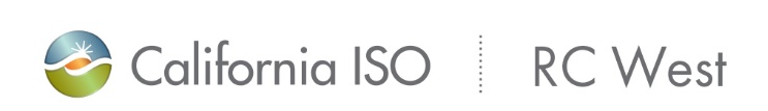 Page 15
NAESB Standard
Rules for event implementation
Standardizes rules for establishing GTL Priority
Standardizes curtailment rules 
Constrained path vs weakest link logic
Event timing
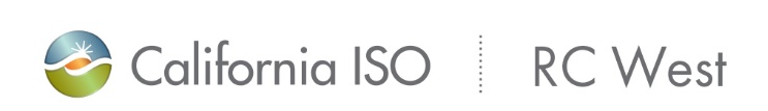 Alex Watkins
Southwest Power Pool
Manager System Operation – West
awatkins@spp.org
Office: 501-482-2430
Cell: 870-818-8566
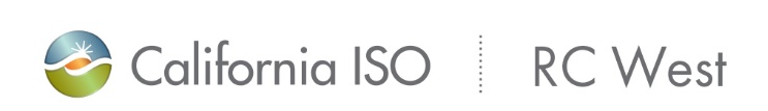 Raja Thappetaobula
Director
Operations Engineering Services
 
California ISO/RCWEST
O: 916.608.1209  |  C: 916.542.5340
250 Outcropping Way, Folsom, CA 95630
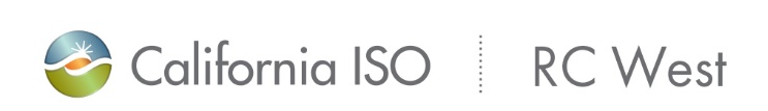